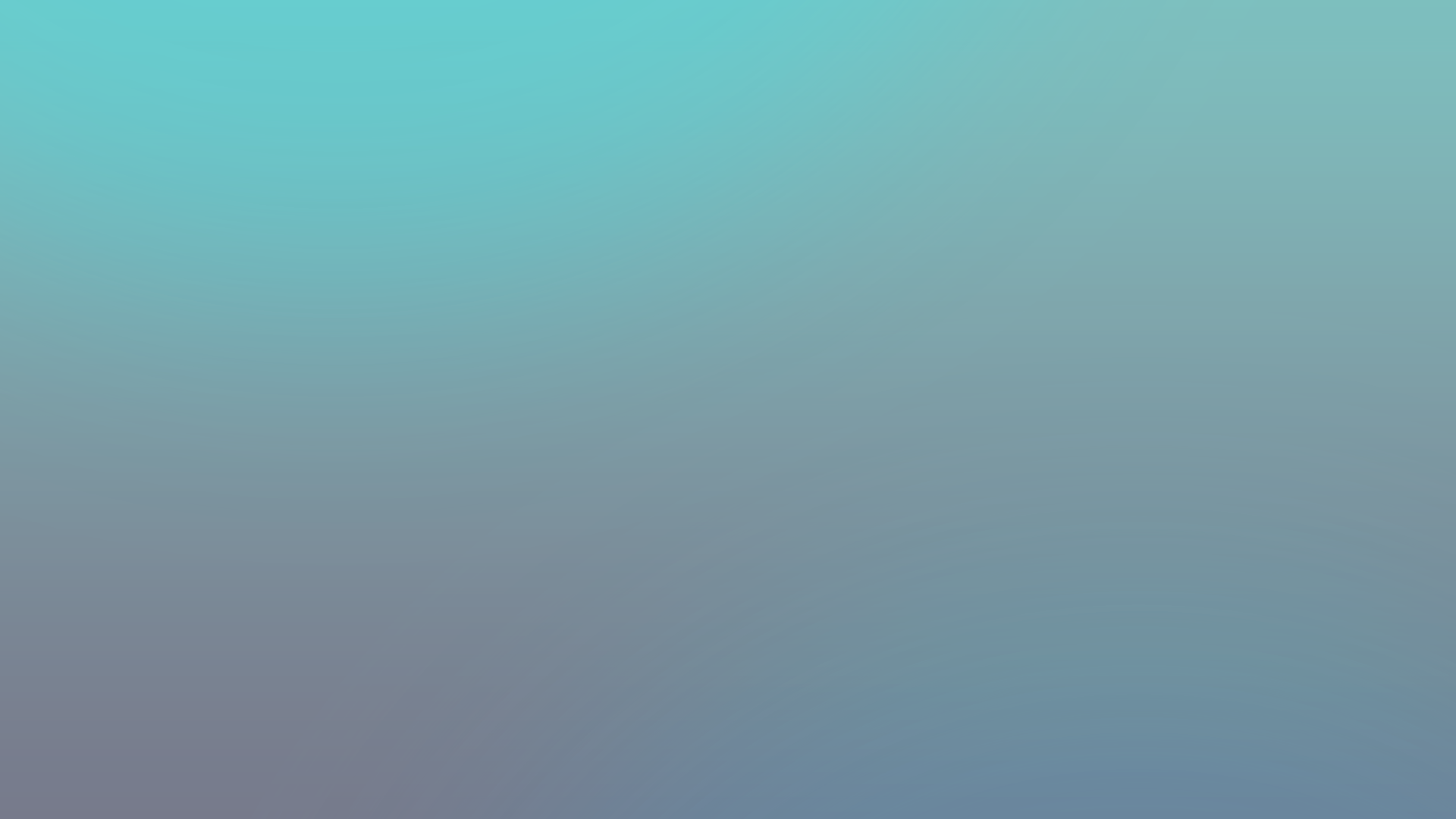 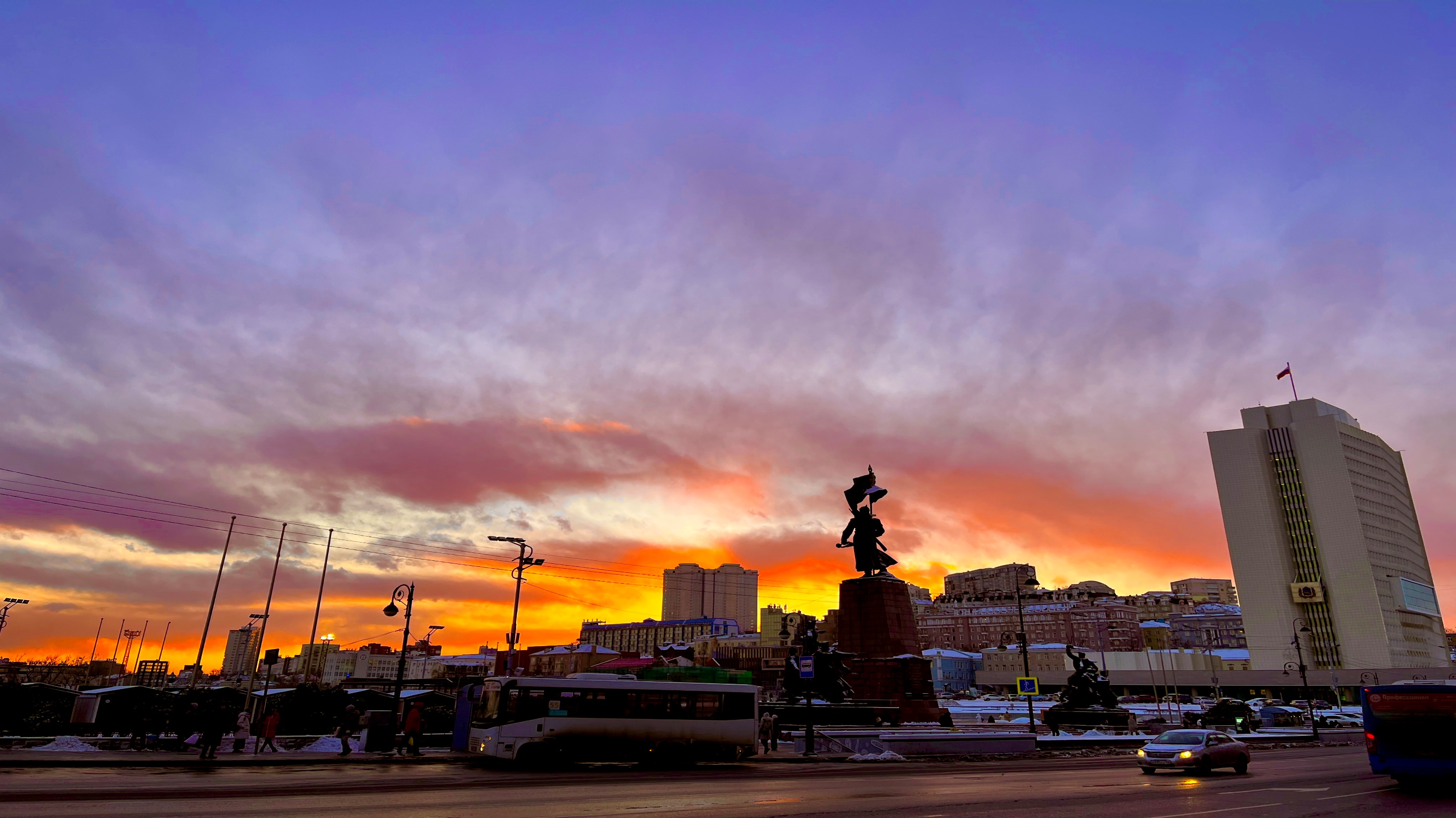 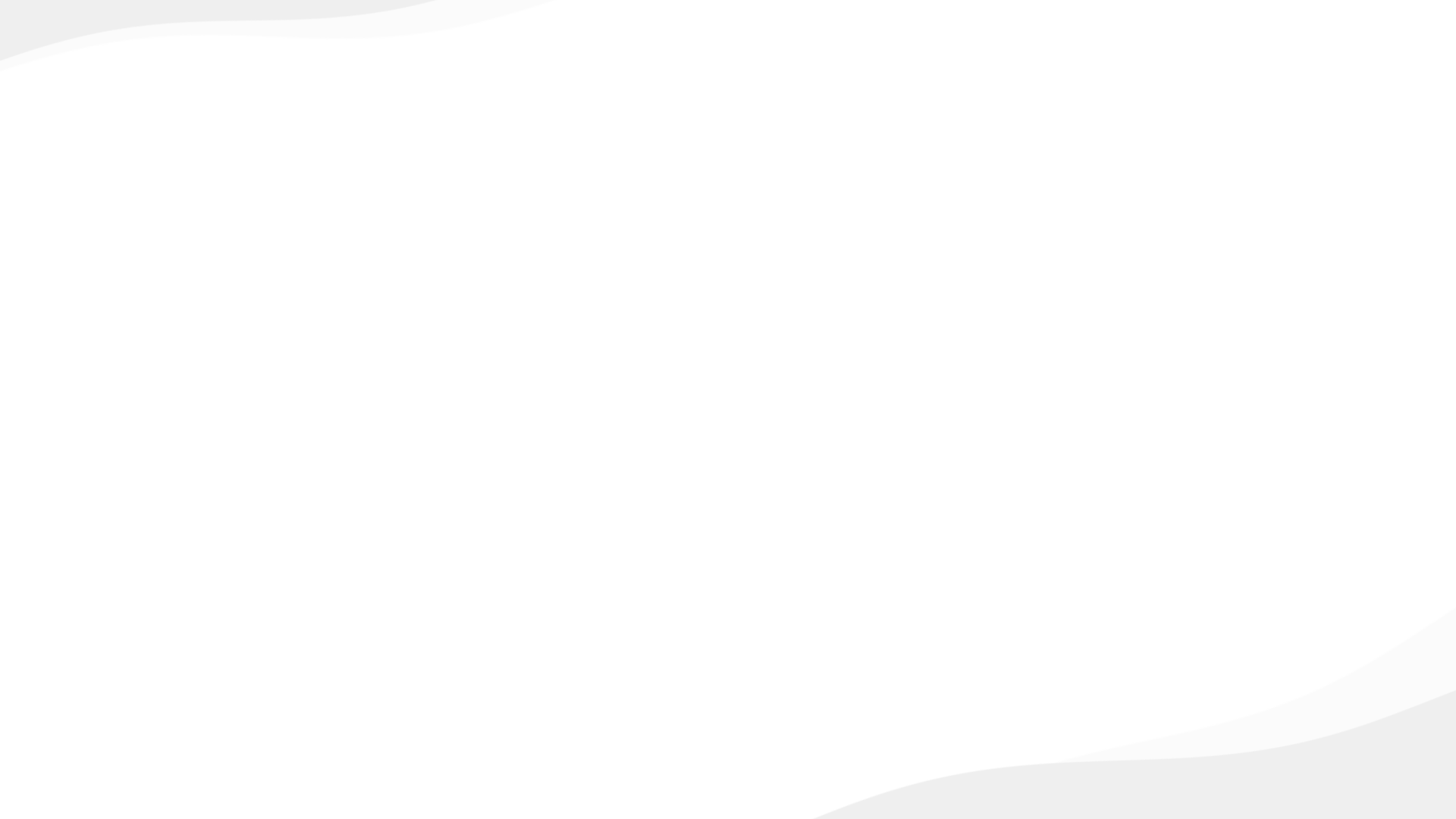 Информирование граждан об остатках средств регионального материнского капитала с использованием ИТ
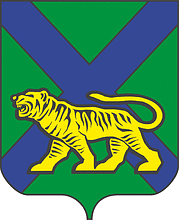 Механизм предоставления гражданам информации об остатках средств регионального материнского капитала 
до ввода в эксплуатацию сервиса
1.
Гражданин подаёт 
заявление в МФЦ, 
на получение информации
2.
МФЦ передаёт заявление 
гражданина в органы 
социальной защиты
3.
Органы социальной защиты
подготавливают 
информацию и передают в 
её МФЦ
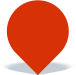 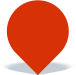 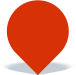 до 3
дней
1
день
до 3
дней
5.
Гражданин второй раз 
обращается в МФЦ 
и получает необходимую 
ему информацию
В общей сложности 
гражданину необходимо 
потратить от 8 дней 
на получение необходимой 
информации и лично посетить 
МФЦ 2-а раза
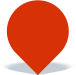 до 5
дней
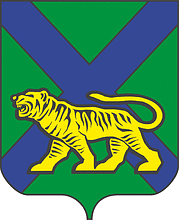 Механизм предоставления гражданам информации об остатках средств регионального материнского капитала после ввода в эксплуатацию сервиса
1.
Гражданин авторизируется
на региональном портале 
госуслуг 
(gosuslugi.primorsky.ru)
2.
Находит необходимую 
услугу
3.
Направляет заявление 
на получение услуги
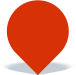 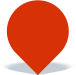 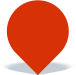 до 3
дней
30 секунд
30 секунд
В общей сложности гражданину 
необходимо потратить менее 2 минут
на получение необходимой информации. 
В том числе отсутствует необходимость 
в посещать государственные учреждения
5.
Получает необходимую 
информацию
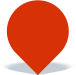 15 секунд
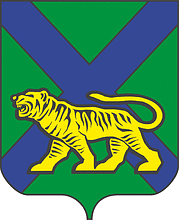 Получение информации об остатках средств регионального материнского капитала после ввода в эксплуатацию сервиса
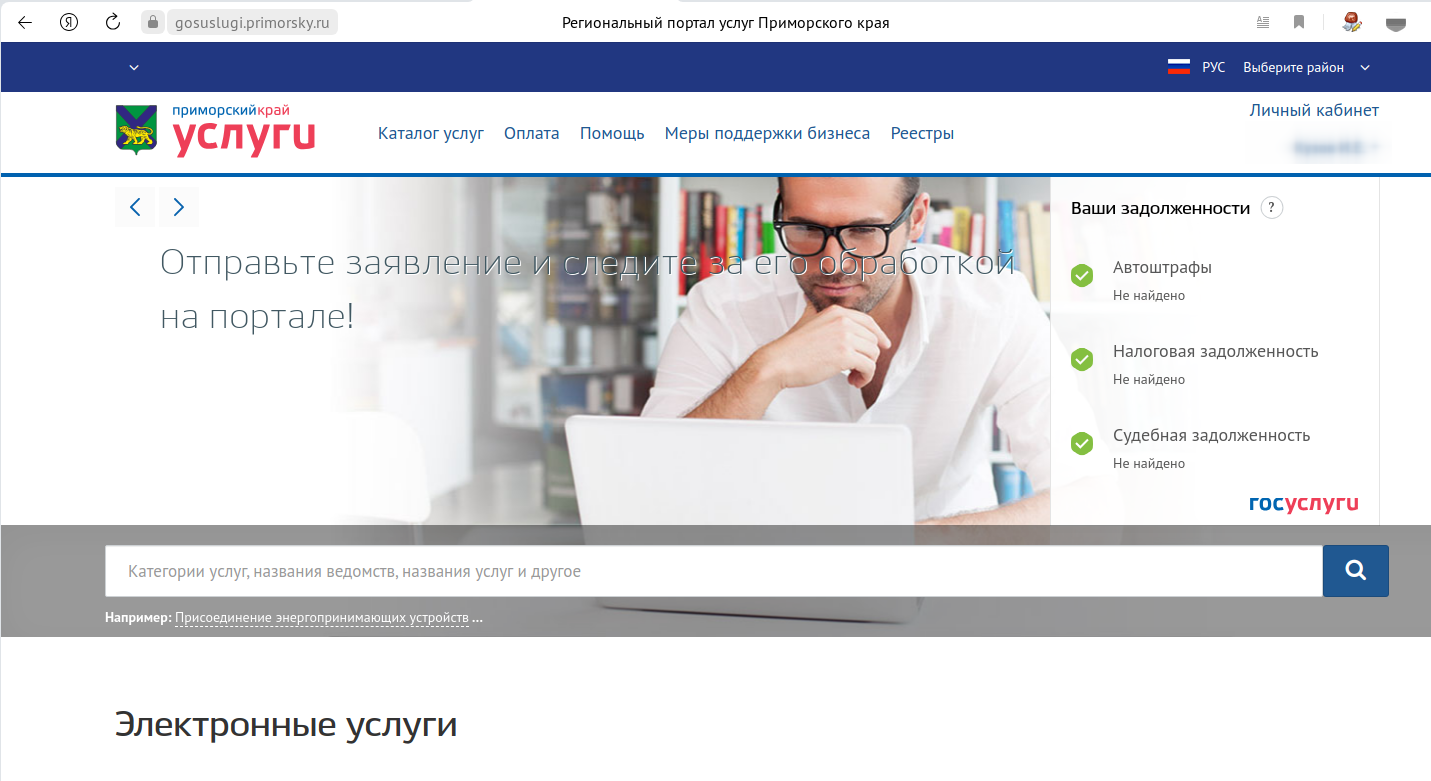 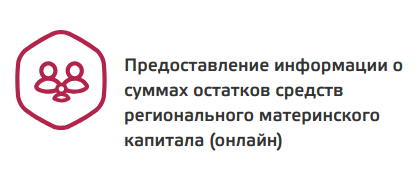 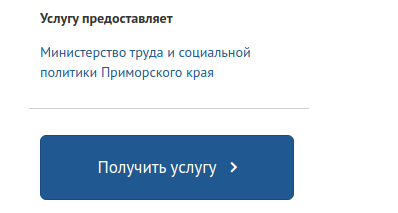 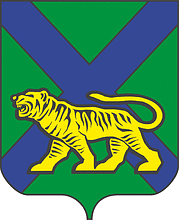 Получение информации об остатках средств регионального материнского капитала после ввода в эксплуатацию сервиса
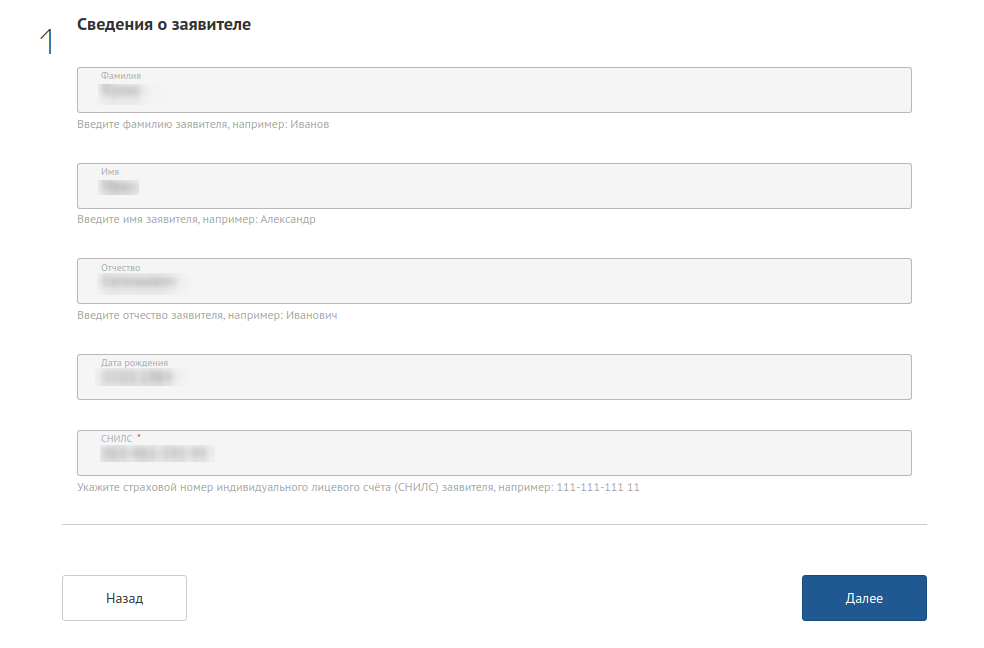 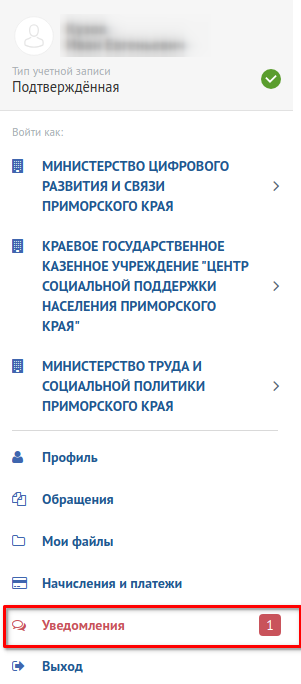 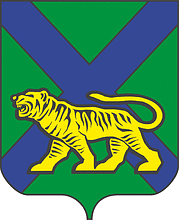 Получение информации об остатках средств регионального материнского капитала после ввода в эксплуатацию сервиса
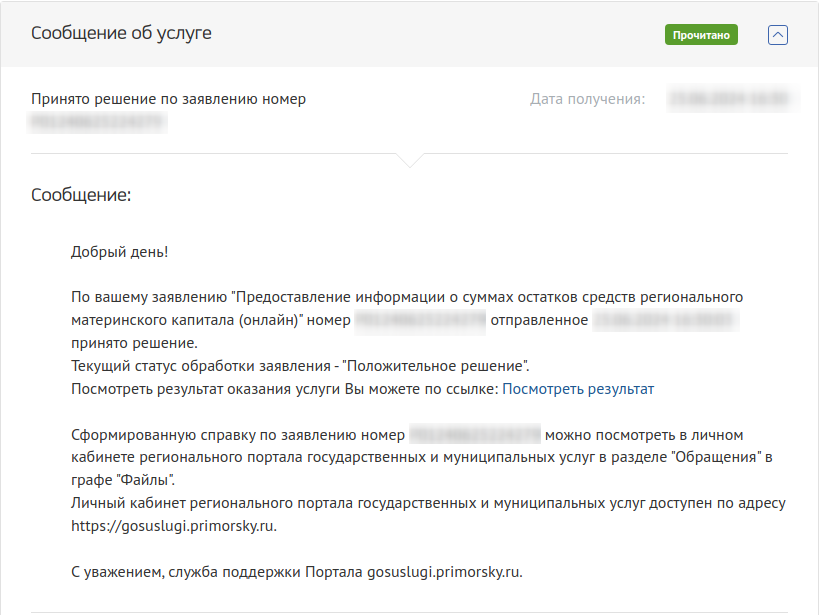 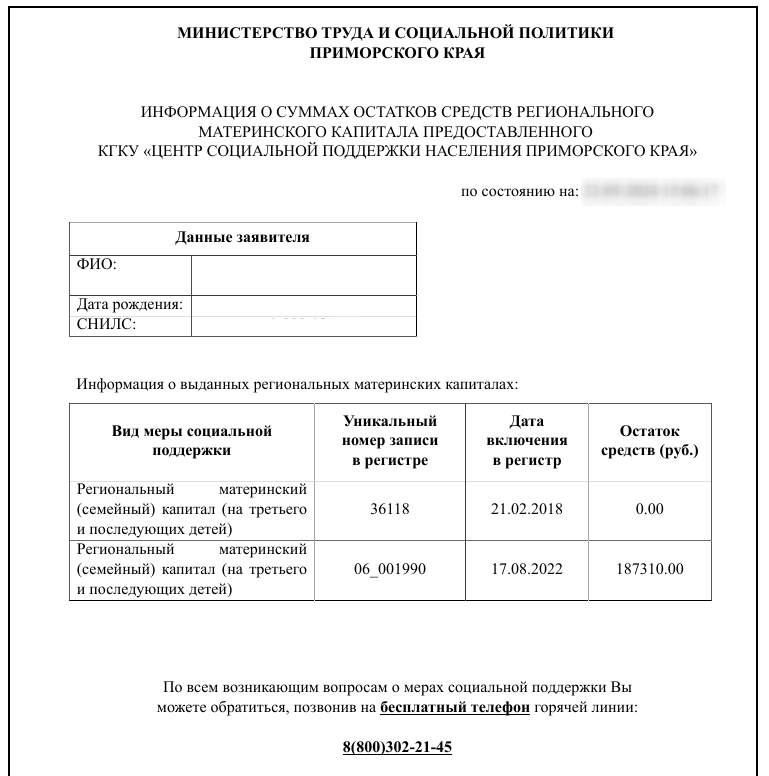 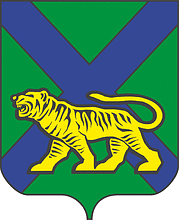 Достигнутые результаты после внедрения сервиса получения информации об остатках средств регионального материнского капитала
100%
На 78 % сократилось количество обращений граждан в МФЦ и органы социальной защиты по вопросам получения информации об остатках средств регионального материнского капитала
62%
78%
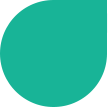 01
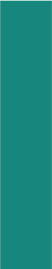 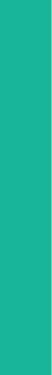 На 100 % сократилось время ожидания получения информации об остатках средств регионального материнского капитала от 8 дней до нескольких секунд
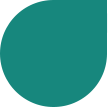 02
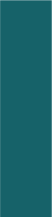 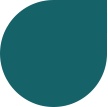 03
62 % граждан из числа получателей регионального материнского капитала воспользовались данным сервисом
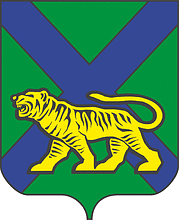 Наша команда
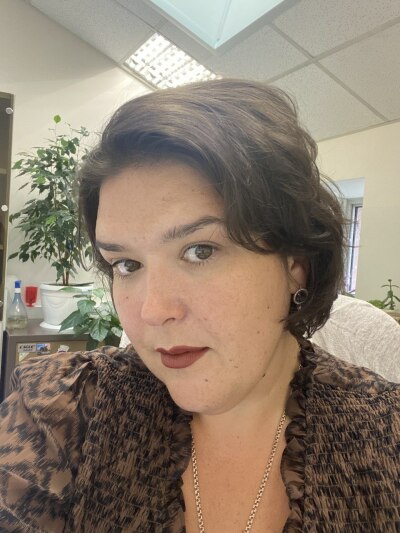 8(423)222-00-23
Сысоева Мария 
Александровна             начальник отдела информатизации
                                          социальной сферы министерства труда 
                                          и социальной
                                          политики Приморского края
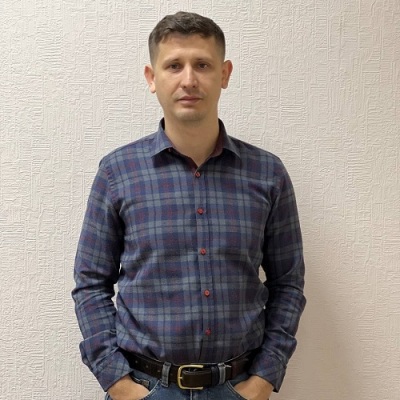 Мартынюк Александр
Александрович           директор краевого государственного
                                         учреждения
                                        «Примлаб»
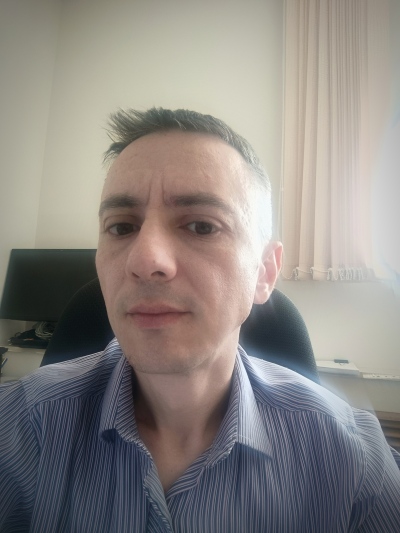 Кузов Иван
Евгеньевич                 заместитель начальника отдела
                                       информатизации социальной сферы
                                       министерства труда и социальной политики
                                       Приморского края